ЭТИ ЗАГАДОЧНЫЕ СООРУЖЕНИЯ
Учебная экскурсия по кубановедению для учащихся  5-х  классов

Автор: Иванкова Татьяна Васильевна, учитель истории и кубановедения МБОУ СОШ №7 Староминского района
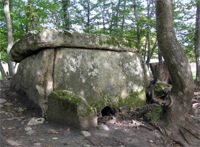 1
Цель: познакомить учащихся с памятниками мегалитического периода на территории Кубани.
Задачи: 
Дать знания о дольменах, как особом источнике культурно-исторического опыта человечества.
Сформировать бережное отношение к памятнику природы, как части материальной и духовной культуры.
2
ПЛАН
Организационная часть (цель, задачи, рекомендации).
Основная часть (презентация).
Практическая деятельность (игра «Я – археолог»).
Решение проблемы.
Заключение.
3
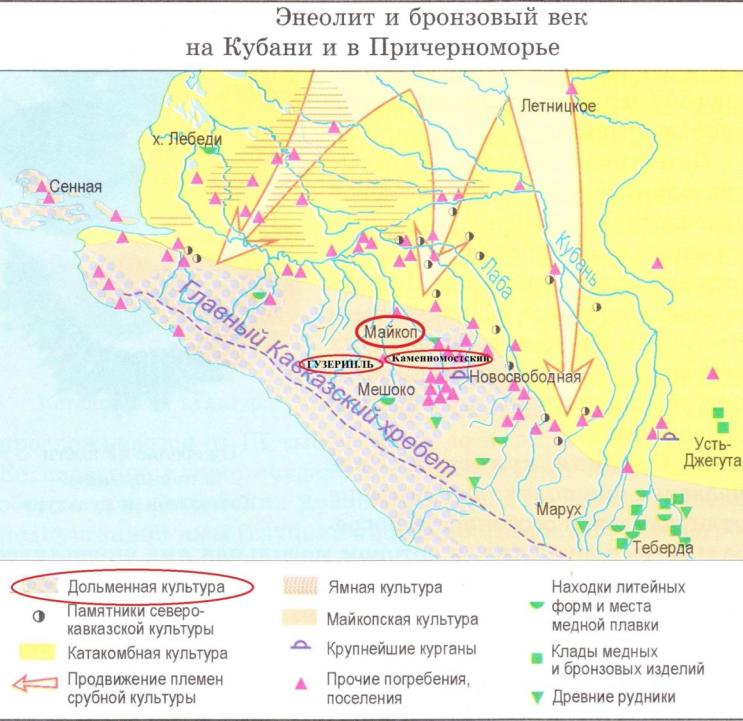 4
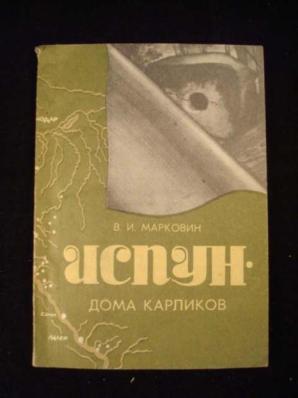 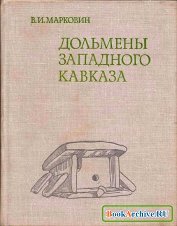 В.И.Марковин
?
5
Дольмены – это мегалитические погребальные сооружения (наземные склепы)
Четыре типа дольменов
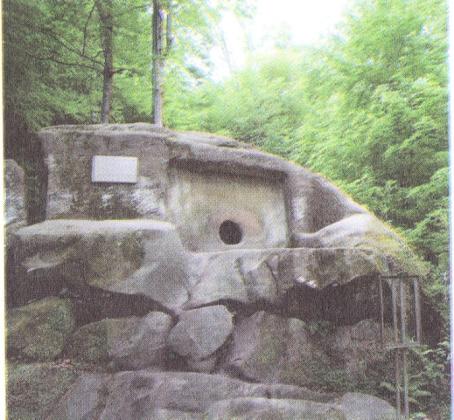 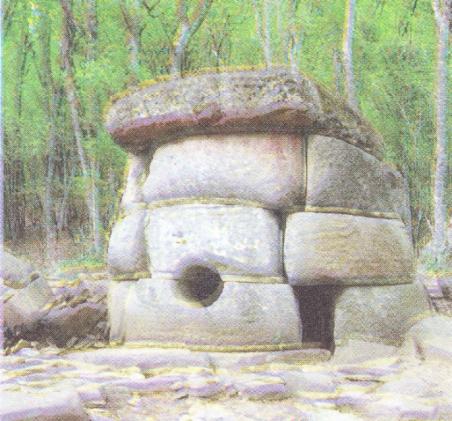 Дольмен-монолит
Составной дольмен
6
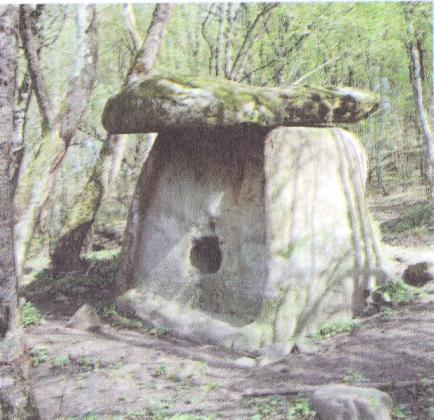 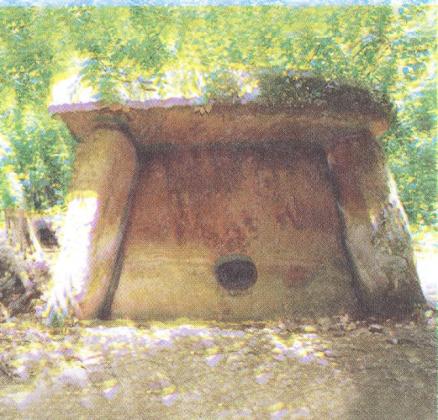 Корытообразный
Плиточный
7
Строительство дольмена
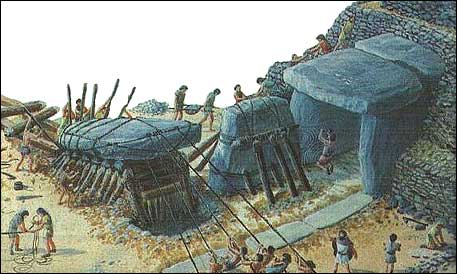 8
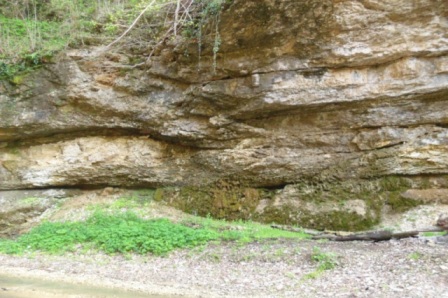 Залегание мягких пород песчаника или известняка в горах. 

Предполагаемое место заготовки строительного материала для дольменов
9
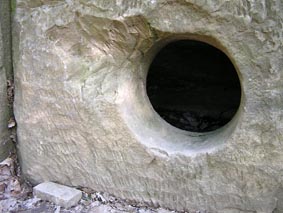 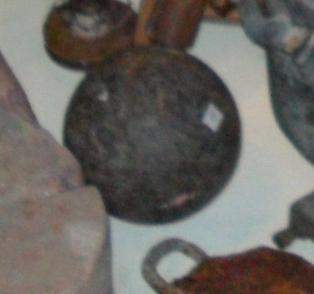 Отверстие в плите дольмена
Каменная пробка
10
Гузерипльский дольмен-великан. Тип – составной. Высота 2,10 м, длина 2,45 м, толщина плиты 57 см.
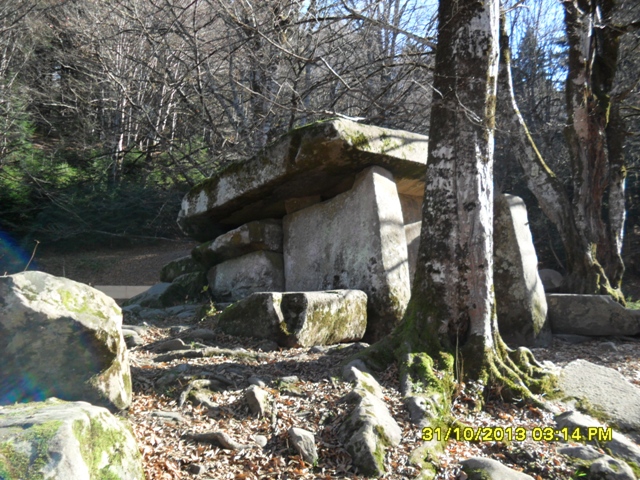 11
Игра «Я – археолог»
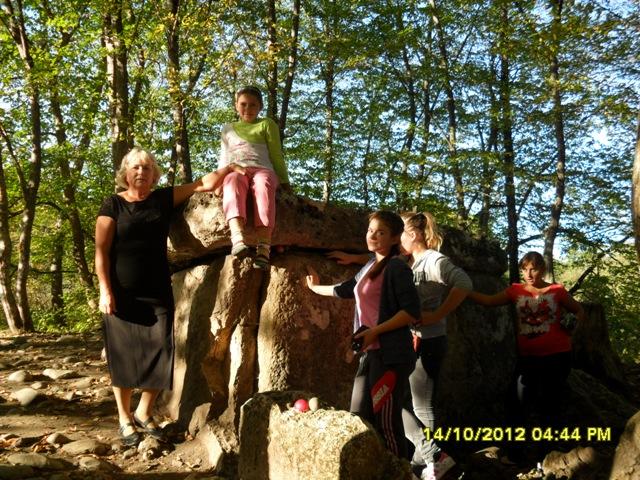 Определить тип дольмена (дольмен находится в районе поселка Каменномостского).
12
Игра «Я – археолог»
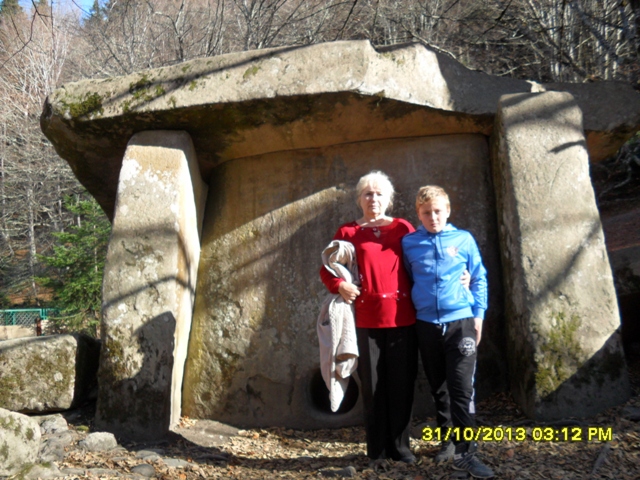 Определить тип дольмена (дольмен находится на территории Кавказского государственного биосферного заповедника).
13
Игра «Я – археолог»
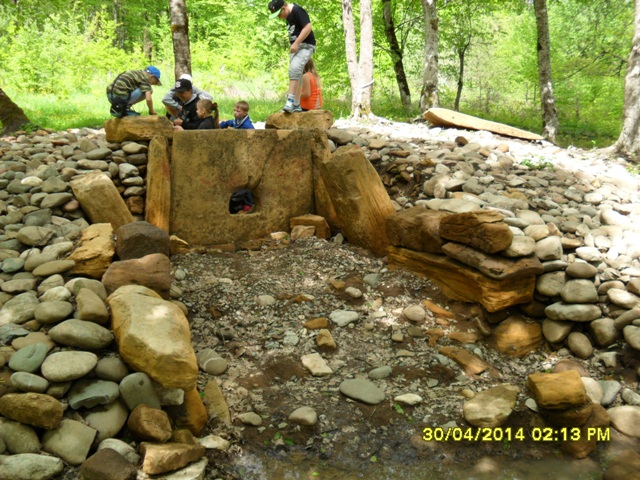 Определить тип дольмена (дольмен находится в районе поселка Каменномостского).
14
Подводим итог
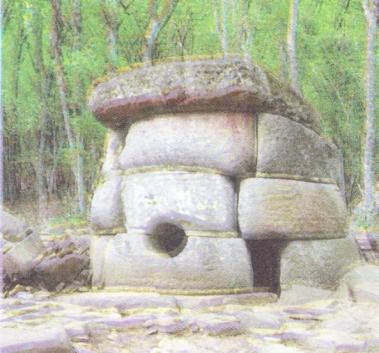 Наземные склепы
?
Богатырские хатки
Дома карликов (испов)
А вы как считаете?
15
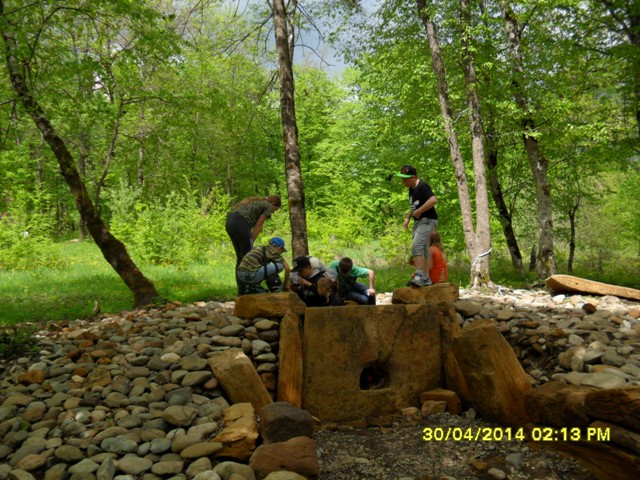 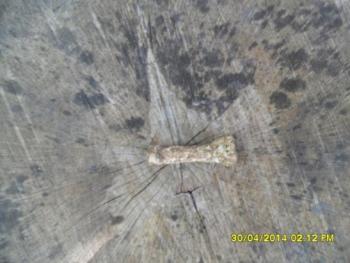 Находка из дольмена «Хаджох-3»
Присоединяйтесь к юным краеведам 5 Б класса МБОУ СОШ №7
16
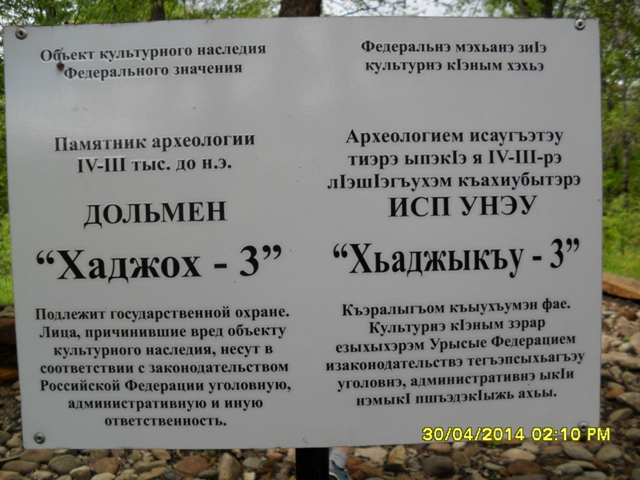 17
Источники
Марковин В.А. Дольмены Западного Кавказа.
Марковин В.А. Испун – дома карликов.
www.caravan.tver.ru
www.megalith.ru
Фотоматериалы из собственного архива.
18